УРОВЕНЬ БОЛИ И ФУНКЦИОНАЛЬНЫЙ СТАТУС ПАЦИЕНТОВ ПРИ ЗАМЕНЕ ТАЗОБЕДРЕННОГО СУСТАВА
К.м.н. Вакуленко А. В.
К.м.н. Неделько А. а.
Павлюченко Е. В.
Глазков И. Р.

Республиканский травматологический центр
Донецк, 2020
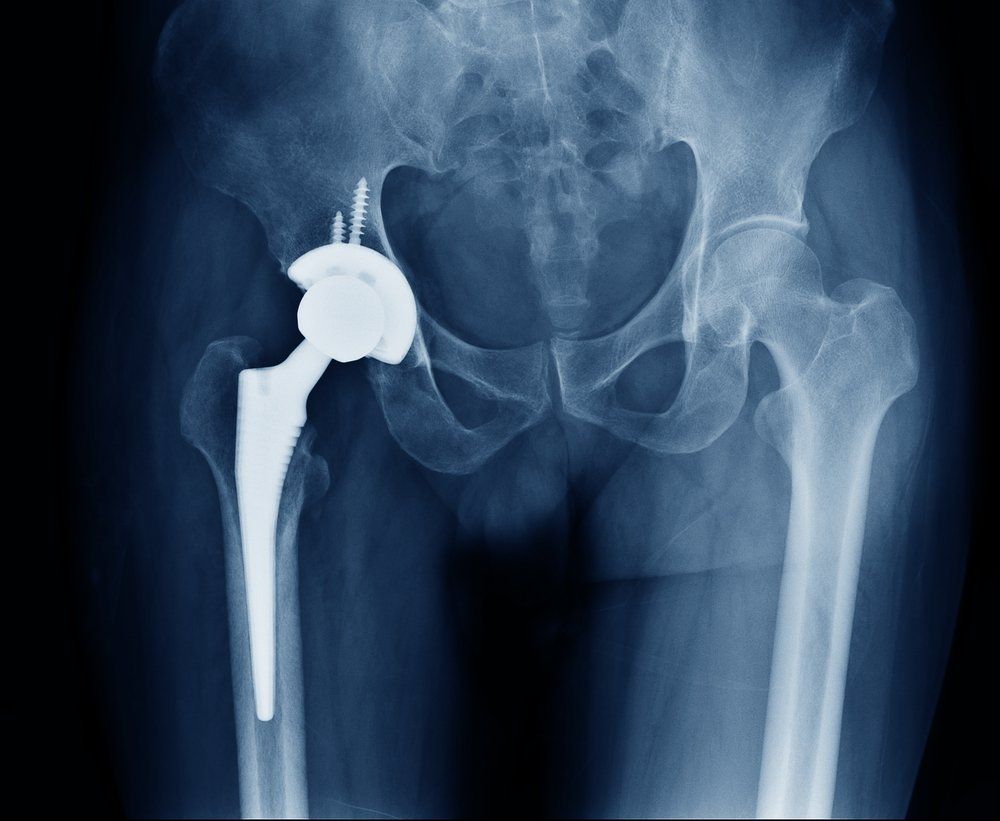 Актуальность проблемы
Старение населения и рост числа дегенеративных заболеваний ТБС (артрозы, АНГБК, неспецифические артриты
Рост популярности эндопротезирования ТБС
Цель
Изучение типичного уровня боли и функциональных возможностей у пациентов, которым предстоит плановая артропластика тазобедренного сустава
Характеристики исследования
Дизайн: наблюдательное исследование, временные серии
Период: 1 января 2020 года – 1 октября 2020 года
Объем: 192 пациентов
Критерии включения:
Дегенеративная патология ТБС
Плановое тотальное эндопротезирование ТБС
Методы оценки
Боль: визуально-аналоговая шкала (ВАШ)
Функция: Oxford Hip Score (OHS)
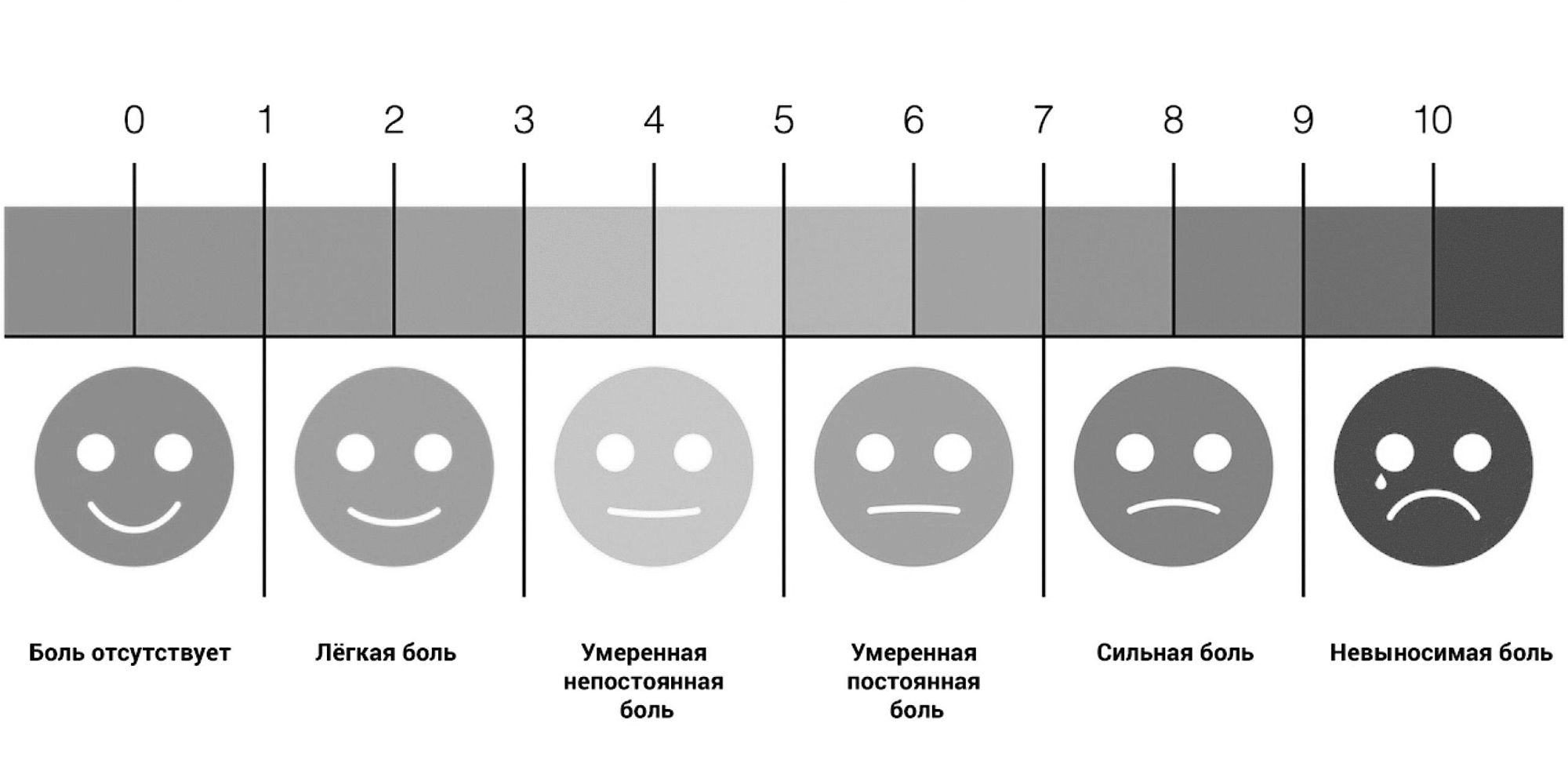 Демография
Исходная оценка ВАШ
Исходная оценка OHS
Динамика ВАШ
ВАШ 
исходно
ВАШ
1-е сутки
Анальгезия
Исходно:
1 раз в сутки (диапазон от 0 до 8! приемов анальгетиков в сутки)
10-е сутки после операции:
 не принимают (диапазон кратности приема от 0 до 2 раз в сутки)
Выводы
Пациенты женского пола испытывали перед заменой тазобедренного сустава достоверно более интенсивную боль и были более ограничены в функциональном плане по сравнению с мужчинами
Выводы
На 10-е сутки после артропластики уровень боли снижался в среднем на 5,3 балла вне зависимости от пола и возраста пациента
Выводы
На 10-е сутки после артропластики большинство пациентов анальгетиков не принимало
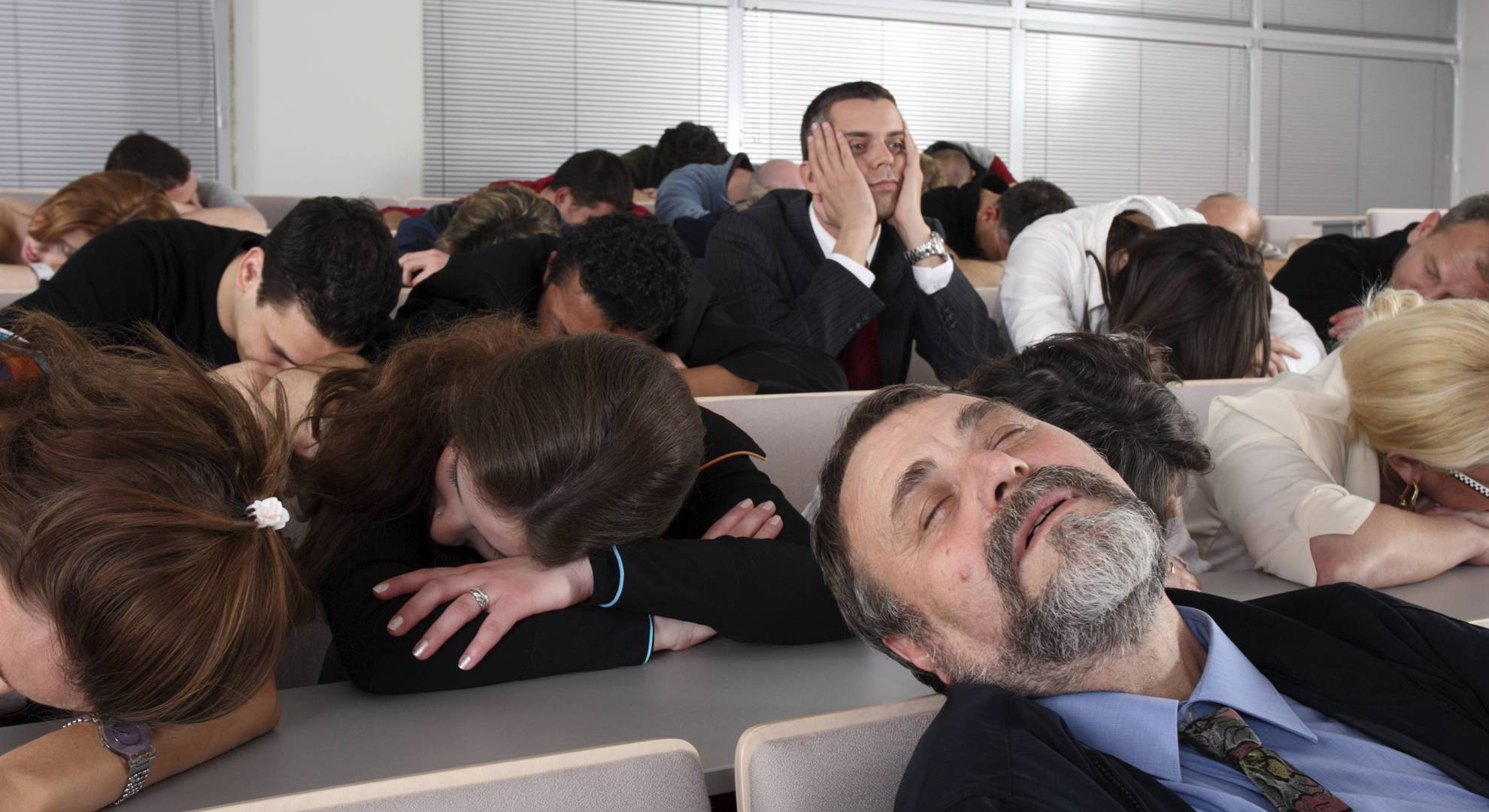 Благодарю за внимание ;)